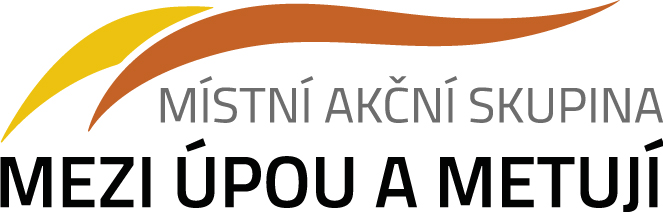 Sociální služby a sociální začleňování
Seminář pro žadatele
MAS Mezi Úpou a Metují
26. 9. 2018
Program
Podmínky a pravidla výzvy

způsobilost výdajů projektu

způsob hodnocení a výběr projektů

základní informace k systému pro předkládání žádostí IS KP14+
Výzva
Název: 
 MAS Mezi Úpou a Metují – Sociální služby a sociální začleňování I. 

číslo výzvy MAS: 732/03_16_047/CLLD_16_01_129 	

příjem projektových žádostí od 17.9. 2018 do 5.11. 2018; 12:00
Výzva
Minimální výše podpory na projekt: 400 tis. Kč,
maximální 3 500 000 Kč

Alokace výzvy MAS: 3 500 000Kč

Maximální délka trvání projektu: 36 měsíců

Nejzazší termín ukončení projektu: 31. 12. 2022
Partnerství v projektech
Oprávnění partneři - viz oprávnění žadatelé výzvy

Odpovědnost za realizaci projektu vždy na příjemci

Partner s finančním příspěvkem - nutná smlouva o partnerství

Partner bez finančního příspěvku - pravidla OPZ nevyžadují  zakotvit závazky partnera

Změna partnera je ve výjimečných a odůvodněných případech  možná = podstatná změna, vyžaduje předběžný souhlas ŘO,  změna právního aktu
Cíl výzvy
Sociálně začlenit co nejvyšší počet ohrožených osob na území MAS  prostřednictvím:

sociálních služeb se zaměřením na prevenci sociálního  vyloučení,
služeb poskytovaných terénní a ambulantní formou a
podporou komunitní sociální práce.

Dále je cíl zaměřen na sociálně vyloučené lokality, kdy zde budou  podporovány programy prevence a řešení problémů.
Cílové skupiny
Osoby sociálně vyloučené a osoby sociálním vyloučením ohrožené
Osoby se zdravotním postižením (včetně osob s duševním  onemocněním)
Osoby s kombinovanými diagnózami
Osoby ohrožené specifickými zdravotními riziky
Osoby pečující o malé děti
Osoby pečující o jiné závislé osoby
Rodiče samoživitelé
Neformální pečovatelé a dobrovolníci působící v oblasti sociálních  služeb a sociální integrace
Podporované aktivity
Sociální služby dle zákona 108/2006 Sb. o soc. službách

Další programy a činnosti v oblasti sociálního začleňování

2.1 Komunitní sociální práce
1.1 Sociální služby
Budou financovány formou vyrovnávací platby.

Poskytovatel sociálních služeb musí být pověřen objednavatelem k  poskytování služby se zaměřením na návrat osob zpět do společnosti  a na trh práce, na udržení se na trhu práce a na umožnění přístupu  ke službám podporujícím návrat na trh práce.

Jsou registrovány v souladu se zákonem č. 108/2006 Sb., o  sociálních službách a jsou zároveň součástí sítě sociálních služeb  KHK.

Poskytované terénní a ambulantní formou (jako pobytové jsou
podporovány pouze odlehčovací služby).
Způsobilé aktivity a s nimi spojené výdaje jsou pouze takové,  které jsou zaměřené na podporu a financování běžných  výdajů souvisejících s poskytováním základních druhů a forem  sociálních služeb.

Součástí nákladů vztahujících se k poskytování sociální služby  mohou být i náklady na celoživotní vzdělávání  pracovníků poskytovatele služby (max. 24 hodin za  kalendářní rok).
Příklady podporovaných aktivit
Odborné sociální poradenství
Terénní programy
Sociálně aktivizační služby pro rodiny s dětmi
Sociální rehabilitace
Sociálně terapeutické dílny
Služby následné péče
Podpora samostatného bydlení
Osobní asistence
Odlehčovací služby
1.2 Další programy a činnosti v oblasti sociálního začleňování
mající společensky prospěšný charakter (nikoli komerční) příznivý
dopad na osoby z cílových skupin v území MAS

nad rámec základních činností sociálních služeb podle zákona  č. 108/2006 Sb., o sociálních službách

nelze podporovat programy, které mají charakter sociální služby,  avšak nejsou jako sociální služba registrovány
1.2 Další programy a činnosti v oblasti sociálního začleňování
Programy prevence a řešení problémů především v sociálně  vyloučených lokalitách

Podpora mladým lidem ze sociálně znevýhodněného prostředí při  vstupu do samostatného života

Sekundární a terciární prevence pro osoby s chronickým duševním  onemocněním a jejich rodinné příslušníky

Sekundární a terciární prevence pro osoby ohrožené závislostmi na  návykových látkách, včetně gamblingu a závislosti na PC hrách

Podpora osob opouštějících nebo v zařízení VTOS a osob s  alternativními tresty, probační a resocializační programy a programy  zaměřené na pachatele domácího násilí
1.2 Další programy a činnosti v oblasti sociálního začleňování
Motivační programy přispívající k sociálnímu začlenění  nebo k prevenci sociálního vyloučení,

sociálně-právní ochrana dětí,

podpora pečujících osob a neformální péče,

předcházení ekonomické nestability,

rozvoj sociálního/dostupného/podporovaného/prostupného bydlení,

podpora mimosoudního způsobu řešení konfliktů v oblasti bydlení a
pracovně-právních vztahů,

boj s diskriminací,

aktivity místních samospráv při optimalizaci zajištění činností a výkonu  sociální práce na svém území.
2.1 Komunitní sociální práce
Komunitní sociální práce = činnosti nad rámec základních činností  sociálních služeb podle zákona č. 108/2006 Sb., o sociálních službách,  realizované v přirozené komunitě.

Aktivity podporované v rámci komunitní sociální práce musí mít přímou  vazbu na sociální začleňování nebo prevenci sociálního vyloučení osob.

Aktivity směřující k profesionální realizaci sociální práce jako činnosti  zaměřené na pomoc komunitám zlepšit nebo obnovit jejich schopnost  sociálního fungování v jejich přirozeném prostředí.
Nepodporované aktivity
Volnočasové aktivity

PC/jazykové kurzy jako samostatný projekt

Osvětová činnost/kampaně jako samostatný projekt
Tvorba komplexních vzdělávacích programů včetně e-learningových  kurzů
Všeobecné psychologické poradenství, pokud nebude součástí komplexní  poradenské práce s účastníkem projektu
Zahraniční stáže
Oprávnění žadatelé
Obce, dobrovolné svazky obcí, organizace zřizované obcemi nebo kraji
příspěvkové organizace zřízené územními samosprávnými celky
nestátní neziskové organizace
obchodní korporace
OSVČ
poradenské a vzdělávací instituce
profesní a podnikatelská sdružení
sociální partneři
školy a školská zařízení
místní akční skupiny
poskytovatelé sociálních služeb
Spolufinancování
Školy, školská zařízení, právnické osoby vykonávající  činnost škol a škol. zařízení, o.p.s., z. s., ústavy, církve,  nadace, svazy, asociace	0%
Obce, příspěvkové org. (vyjma škol), DSO
5%
Obchodní společnosti, stát. podniky, družstva, OSVČ,  profesní komory	15%
Projektový záměr
Co chceme a můžeme změnit?

Jak toho chceme dosáhnout?

Jak ověříme, že jsme byli úspěšní?

Vše popsat tak, aby se z žádosti daly vyčíst veškeré (a kompletní)  odpovědi na otázky z hodnotící tabulky. Hodnotitelé budou brát v potaz  pouze info. v žádosti uvedené, nebudou nic „předpokládat, domnívat  se...”.
Způsobilý výdaj
Je v souladu s právními předpisy (zejména legislativou EU a ČR)
je v souladu s pravidly programu a s podmínkami poskytnutí podpory
je přiměřený (viz kapitola 6.1 Specifické části pravidel pro žadatele
a příjemce)
vznikl v době realizace projektu (ne dříve než datum vyhlášení výzvy)  a byl uhrazen nejpozději do okamžiku ukončení administrace  závěrečné zprávy o realizaci projektu
váže se na aktivity projektu, které jsou územně způsobilé
je řádně identifikovatelný, prokazatelný a doložitelný
Kategorie způsobilých výdajů v OPZ
Celkové způsobilé výdaje

Přímé náklady
Osobní náklady
Cestovné CS
Zařízení, vybavení a spotřební materiál
Nákup služeb
Drobné stavební úpravy (do 40 tis. Kč)
Přímá podpora CS

1.2 Nepřímé náklady

2. Celkové nezpůsobilé výdaje
Osobní náklady
Mzdy a platy pracovníků zaměstnaní výhradně pro projekt
příslušná část mezd nebo platů zaměstnanců, kteří se na realizaci
projektu podílejí pouze částí svého úvazku
ostatní osobní náklady na zaměstnance, kteří jsou zaměstnáni na  DPČ nebo DPP
výdaje na odměny

Nesmí přesáhnout obvyklou výši v daném místě, čase a oboru.
Pro porovnání osobních výdajů lze využít Informační systém
o průměrném výdělku (ISPV) dostupný na www.mpsv.cz/ISPV.php

https://portal.mpsv.cz/sz/stat/vydelky/kra/ps?obdobi=4&rok=2016.
Osobní náklady
PS, DPČ, DPP musí být uzavřeny v souladu se zákoníkem práce,
ne příkazní sml.
Mzdové náklady = hrubá mzda / plat nebo odměna (DPČ, DPP,  OSVČ) + odvody zaměstnavatele na SP a ZP a další poplatky spojené  se zaměstnancem hrazené zaměstnavatelem povinně na základě  právních předpisů
Náhrady
za dovolenou (4, 5 nebo 8 týdnů dovolené dle typu zaměstnavatele,
viz § 213 zákona č. 262/2006 Sb., zákoník práce) - způsobilé pouze  v rozsahu, v jakém odpovídají zapojení zaměstnance do realizace  projektu
v případě překážek v práci (v souladu se zákoníkem práce)
za dny dočasné pracovní neschopnosti nebo karantény  (jejich poměrná část)
Osobní náklady
Pracovní úvazky zaměstnance se nesmí překrývat a není možné,  aby byl za stejnou práci placen vícekrát.

Výše úvazku = maximálně 1,0 (součet veškerých úvazků zaměstnance  u všech subjektů zapojených do projektu – příjemce a partneři),
a to po celou dobu zapojení daného pracovníka do realizace projektu

Realizační tým projektu (RT) = zařazení mezi přímé/nepřímé náklady  projektu dle pracovní náplně v projektu, dle vazby na CS – přímá x nepřímá  vazba

Přímé náklady: pouze přímá práce s CS nebo zajištění výstupu,
který je určen k přímému využití CS

Nepřímé náklady: projektový/finanční manažer a ostatní pozice (např.  administrativní, účetní, podpůrné), které nepracují přímo s CS
Cestovné
Cestovní náhrady = náhrady za jízdní výdaje, výdaje za ubytování,  za stravné a za nutné vedlejší výdaje CS.

Cestovní náhrady spojené s pracovními cestami (tuzemské i zahraniční)
realizačního týmu jsou hrazeny z nepřímých nákladů.
Zařízení a vybavení, vč. nájmu a odpisů
Investiční výdaje = odpisovaný hmotný majetek (pořizovací hodnota vyšší  než 40 tis. Kč) a nehmotný majetek (pořizovací cena vyšší než 60 tis. Kč)
Neinvestiční výdaje = neodpisovaný hmotný (pořizovací hodnota nižší než  40 tis. Kč) a nehmotný majetek (pořizovací cena nižší než 60 tis. Kč)
Zařízení a vybavení pro členy RT, kteří přímo pracují s CS nebo zajišťují  výstup k přímému využití CS
Nákup vybavení pro RT, např. nákup výpočetní techniky - pro pracovníky  RT lze pořídit pouze takový počet kusů zařízení a vybavení, který odpovídá  výši úvazku členů RT = 1 ks na 1 úvazek; pokud je úvazek nižší, lze uplatnit  pouze část pořizovací ceny, vztahující se k danému úvazku (0,5 úvazek = 0,5  ceny PC), úvazky jednotlivých členů RT je možné sčítat
Nově zařazen do této skupiny výdajů i nábytek
Pokud jakýkoliv nákup zařízení a vybavení patří na základě vymezení  nepřímých nákladů (dle kapitoly 6.4.16) mezi nepřímé náklady, nelze tyto  výdaje řadit mezi přímé způsobilé náklady
Zařízení a vybavení, vč. nájmu a odpisů
Lze také hradit:

Nájem či leasing zařízení a vybavení, budov
Operativní leasing = nájemné (splátky) leasingu, smlouva o nájmu nebo
operativním leasingu

Finanční leasing = způsobilé jsou pouze splátky leasingu, vztahující se k  období trvání projektu (daně a finanční činnost pronajímatele související  s leasingovou smlouvou nejsou způsobilými výdaji)

Odpisy (daňové)
Dlouhodobého hmotného a nehmotného majetku používaného pro účely  projektu, které využívá CS, jsou způsobilým výdajem po dobu trvání  projektu za předpokladu, že nákup takového majetku není součástí  způsobilých výdajů na projekt
Nákup služeb, drobné stavební úpravy
Nákup služeb
Dodání služby musí být nezbytné k realizaci projektu a musí vytvářet
novou hodnotu.
zpracování analýz, průzkumů, studií
lektorské služby
školení a kurzy pro pečovatele
vytvoření nových publikací, školicích materiálů nebo manuálů,  CD/DVD…

Drobné stavební úpravy
Cena všech dokončených stavebních úprav v jednom zdaňovacím  období, která nepřesáhne v úhrnu 40.000 Kč na každou  jednotlivou účetní položku majetku (např. úprava pracovního místa,  které usnadní přístup osobám zdravotně postiženým)
Investiční výdaje
Pro projekty platí omezení, že podíl investičních výdajů v rámci
celkových způsobilých výdajů nesmí být vyšší než 50 %
Nepřímé náklady
Max. 25% přímých způsobilých nákladů projektu,
tj. 20% celkových uznatelných nákladů projektu

administrativa, řízení projektu (včetně finančního), účetnictví,
personalistika, propagacepojištění odpovědnosti za škodu
cestovní náhrady spojené s pracovními cestami RT, cestovné
pečovatelů
spotřební materiál, zařízení a vybavení (papír…)
prostory pro realizaci projektu (nájemné, vodné, stočné, energie…)
ostatní provozní výdaje (internet, poštovné, telefon, úklid…)
Nákup služeb a podíl nepřímých nákladů
Pro projekty, u nichž podstatná většina nákladů vznikne formou nákupu služeb  od externích dodavatelů, jsou způsobilá procenta nepřímých nákladů snížena.

Podíly pro nepřímé náklady jsou sníženy pro projekty s objemem nákupu služeb
v těchto intencích:
Příjmy projektu
Příjmem projektu se rozumí příjmy vygenerované projektem v  době realizace projektu, např.:
příjmy za poskytované služby, příjmy za prodej výrobků, které vznikly  v rámci projektu (tj. výrobků, na jejichž vznik byly vynaloženy výdaje  projektu);
pronájem prostor, zařízení, softwaru atd. financovaných v rámci
projektu atd.
Příjmem projektu nikdy nejsou úroky z bankovního účtu, obdržené
platby ze smluvních pokut, peněžní jistota.
Indikátory
Nástroje pro měření dosaženého efektu aktivit projektu

Indikátory výstupu –závazné -reflektují aktivity projektu.  Hodnoty, které jsou chápány jako závazek žadatele, kterého má  dosáhnout díky realizaci projektu - při nesplnění sankce.

60000 - Celkový počet účastníků  67001 - Kapacita podpořených služeb  67010 - Využívání podpořených služeb

Indikátory výsledku – nezávazné, ale je nutné je sledovat  a vykazovat -vystihují změny, kterých má být dosaženo  (nezávisí čistě na příjemci)

Indikátory sledovat a vykazovat průběžně ve zprávách o realizaci –  opřít o průkaznou evidenci
Indikátory
Žadatel volí pouze ty indikátory z výzvy, které jsou relevantní pro jeho
projekt – vychází z výzvy MAS.
Výchozí hodnoty indikátorů jsou nulové.  Cílové hodnoty relevantních indikátorů:
–jsou uvedeny v právním aktu a tedy závazné = sankce
–při výpočtu míry naplnění cílových hodnot by překročení indikátorů  nemělo přesáhnout 120 %
–provazba na aktivity projektu a rozpočet, mají vliv na bodování
projektu

V projektu popsat, jak byla hodnota indikátoru stanovena.
Povinnosti spojené s indikátory
Povinnost stanovit v žádosti cílové hodnoty indikátorů
včetně popisu způsobu stanovení této hodnoty
nastavení je závazné
úprava – podstatnou změnou
při nesplnění - sankce
průběžné sledování jejich naplnění ve zprávách o realizaci projektu
prokazatelnost vykazovaných hodnot
záznamy o každém klientovi ověřitelné případnou kontrolou,
monitorovací listy
Hodnocení a výběr žádostí k podpoře
Problematiku hodnocení přijatelnosti a formálních náležitostí,  věcného hodnocení a výběru projektů popisuje:
Příloha č. 1 výzvy MAS – Informace o způsobu hodnocení a výběru  projektů
Specifická část pravidel pro žadatele a příjemce v rámci OPZ
Proces hodnocení a výběru projektů zajišťuje MAS Mezi Úpou a Metují, z. s.: 
     Kancelář MAS
Hodnotící komise
Výbor
Hodnocení a výběr žádostí k podpoře
Výsledkem výběru je Seznam žádostí o podporu, které MAS navrhuje  ke schválení –> tento Seznam předá MAS Řídícímu orgánu OPZ  (MPSV) -> ŘO OPZ provede závěrečné ověření způsobilosti vybraných  projektů a kontrolu administrativních postupů MAS.
Proces hodnocení a výběru projektů -> ukončen cca do 4-5 měsíců
od data ukončení příjmu žádostí o podporu, nenastanou-li komplikace
(doplňování údajů, žádosti o přezkum, apod.)
Hodnocení přijatelnosti a formálních náležitostí
První fáze hodnocení projektů - posouzení základních věcných a  administrativních požadavků
provádějí pracovníci MAS Mezi Úpou a Metují, z. s.
lhůta max. 30 pracovních dnů od ukončení příjmu žádostí o
podporu
kritéria přijatelnosti jsou neopravitelná
kritéria formálních náležitostí jsou opravitelná – žadatel vyzván 1x
k opravě nebo doplnění ve lhůtě do 5 pracovních dní
hodnotí se podle kontrolních otázek uvedených pro každé  kritérium (ANO/NE)
Kritéria hodnocení přijatelnosti
Oprávněnost žadatele
Partnerství
Cílové skupiny
Celkové způsobilé výdaje
Aktivity
Horizontální principy
Trestní bezúhonnost
Soulad projektu s SCLLD
Ověření administrativní, finanční a provozní kapacity žadatele
Kritéria formálních náležitostí
Úplnost a forma žádosti
Podpis žádosti
MAS zasílá informaci o výsledku hodnocení.
Do 15 kalendářních dní ode dne doručení informace může žadatel  podat žádosti o přezkum (u negativně hodnocených žádostí).
Věcné hodnocení
Druhá fáze hodnocení projektů
hodnocení kvality
provádí členové Hodnotící komise +
1 podpůrné hodnocení externího specialisty na danou oblast
pouze žádosti o podporu, které uspěly v 1. fázi hodnocení
lhůta max. 50 pracovních dnů od ukončení hodnocení FN a P
Kritéria věcného hodnocení
Potřebnost pro území MAS (max. 35 bodů)  Vymezení problému a cílové skupiny (35)

Účelnost (30)
Cíle a konzistentnost projektu (25)  Způsob ověření dosažení cíle projektu (5)

Efektivnost a hospodárnost (20)  Efektivita projektu, rozpočet (15)  Adekvátnost indikátorů (5)

IV: Proveditelnost (15)
Způsob realizace aktivit a jejich návaznost (10)  Způsob zapojení cílové skupiny (5)
Věcné hodnocení
Výběrová komise odpovídá u každého kritéria na hlavní otázku (+  pomocné podotázky). Využívá 4 deskriptory:
Deskriptor 4 je eliminační – získání tohoto deskriptoru nejméně
u jednoho kritéria -> Žádost o podporu nesplnila podmínky věcného  hodnocení
Věcné hodnocení
Žádost musí získat min. 50 (ze 100) bodů, aby splnila podmínky věcného  hodnocení + všechny hlavní otázky musí být hodnoceny deskriptory 1 - 3.

Výbor MAS může některé projekty nedoporučit k podpoře, pokud:
více projektů na podobné aktivity, pro stejnou cíl. sk., ve stejném  regionu/čase
překryv projektu s jiným již běžícím podobným projektem

MAS zasílá žadateli informaci o výsledku hodnocení. Žadatel může do 15  kalendářních dní ode dne doručení informace podat žádosti o přezkum  (u negativně hodnocených žádostí).

MAS předává rozhodnutí Výboru k závěrečnému ověření způsobilosti  projektů a ke kontrole administrativních postupů na ŘO OPZ.

ŘO poté do 3 měsíců vydává právní akt a zasílá do 10 dnů 1. zálohovou  platbu, zpravidla 1 měsíc před zahájením projektu anebo co nejdříve, pokud  projekt již běží.
Postup při	podávání žádosti
Zřízení elektronického podpisu
Registrace do systému IS KP14+
Vyplnění žádosti o podporu
Finalizace žádosti o podporu
Podepsání a odeslání žádosti o podporu
Jak zadávat projektovou žádost?
Portál IS KP14+
Produkční (ostré) prostředí
Technická podpora IS KP14+ v rámci OPZ:
Edukační video
https://mseu.mssf.cz
iskp@mpsv.cz
www.strukturalni-fondy.cz/cs/Jak-na-projekt/Elektronicka-  zadost/Edukacni-videa
PŘÍRUČKY OP	www.esfcr.cz/dokumenty-opz
Pokyny k vyplnění žádosti o podporu v IS KP14+
https://www.esfcr.cz/file/9143/